Государственное автономное учреждениедополнительного профессионального образования  «Институт развития образования Пермского края»
ИННОВАЦИОННАЯ МОДЕЛЬ
программы внеурочного курса
«Учитель-дублёр» в форме 
коммуникативно-деятельностной пробы
 в рамках реализации краевого проекта
 «От образовательных практик – к инновационным
 моделям внеурочной деятельности»


Авторы - разработчики: Бердникова Ольга Ивановна,
учитель  МБОУ «Перемская ООШ» г. Добрянка
Близнецова Елена Владимировна, 
методист МБУ ДПО «ИМЦ» г. Добрянка
Идея, цель организации
Идея: проведение общешкольного Дня самоуправления в рамках реализации программы краткосрочного курса внеурочной деятельности в форме коммуникативно-деятельностной пробы. 
Цель: организация сотрудничества и совместной деятельности старшеклассников с педагогами – предметниками, сверстниками и младшими школьниками в рамках реализации коммуникативно - деятельностной пробы «Учитель-дублер» и общешкольного Дня самоуправления.
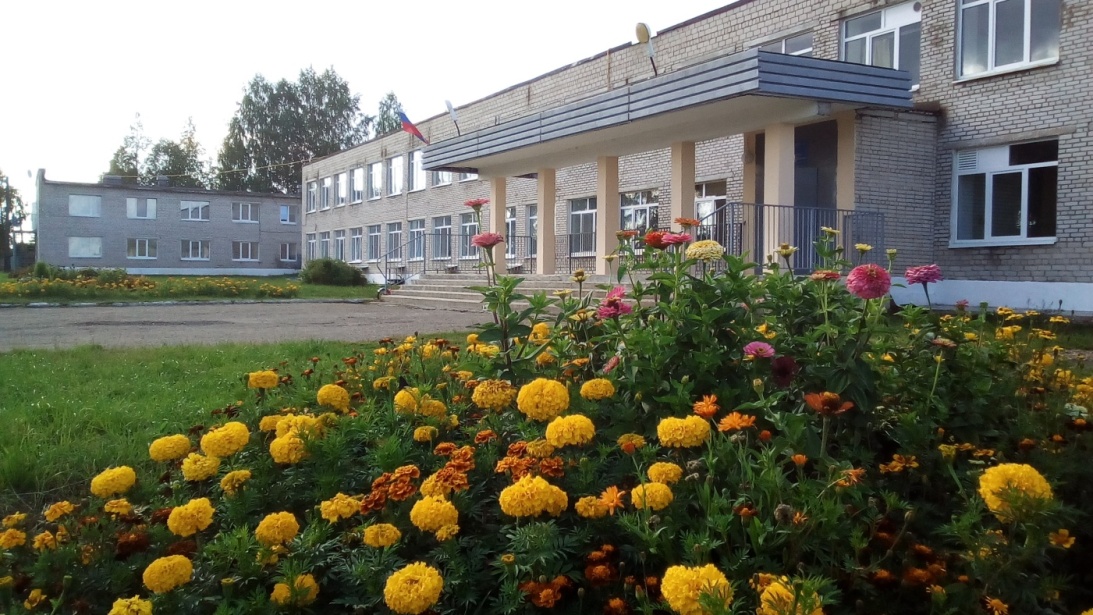 Задачи
Определить общую структуру (игровую оболочку) и тематику общешкольного Дня самоуправления.
Провести «стажировки» обучающихся 8-9 классов с элементами тренинга у учителей-наставников с целью выбора содержания (предмета) коммуникативно-профессиональной пробы.
Реализовать общешкольный День самоуправления в форме коммуникативно-деятельностной пробы «Учитель-дублер».
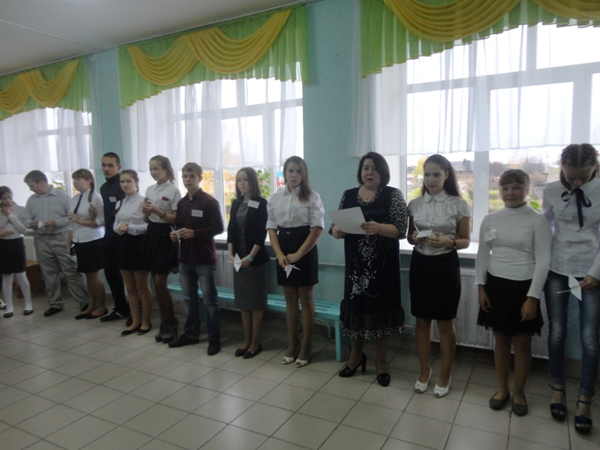 Используемые понятия
Коммуникативно-деятельностная проба - это процесс, который моделирует существенные элементы деятельности в выбранной профессии, что позволяет оценить себя на предмет соответствия профессии.
Организационная модель
Ожидаемые результаты
1. Обучающихся 8-9 классов, участников, коммуникативно-деятельностной пробы «Учитель-дублер» - 100%. 
2. Сформирована команда учителей-наставников для реализации «стажировок» обучающихся- не менее 5 чел.
3. Подобраны средства оценивания личностных результатов обучающихся: дневник рефлексии
4. Разработана система участия всех обучающихся школы в реализации общешкольного Дня самоуправления.
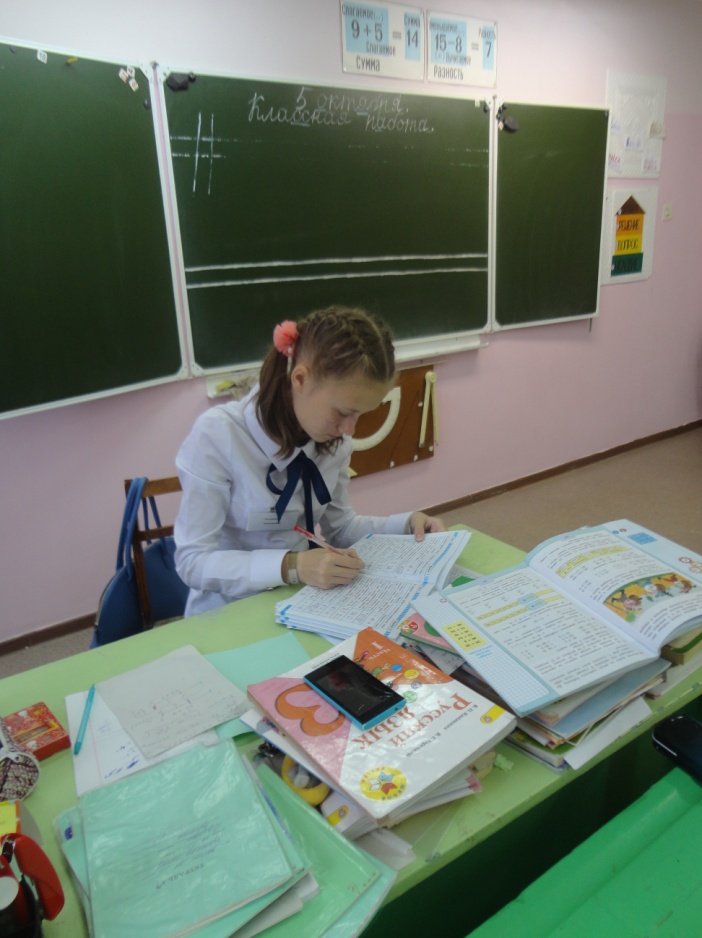 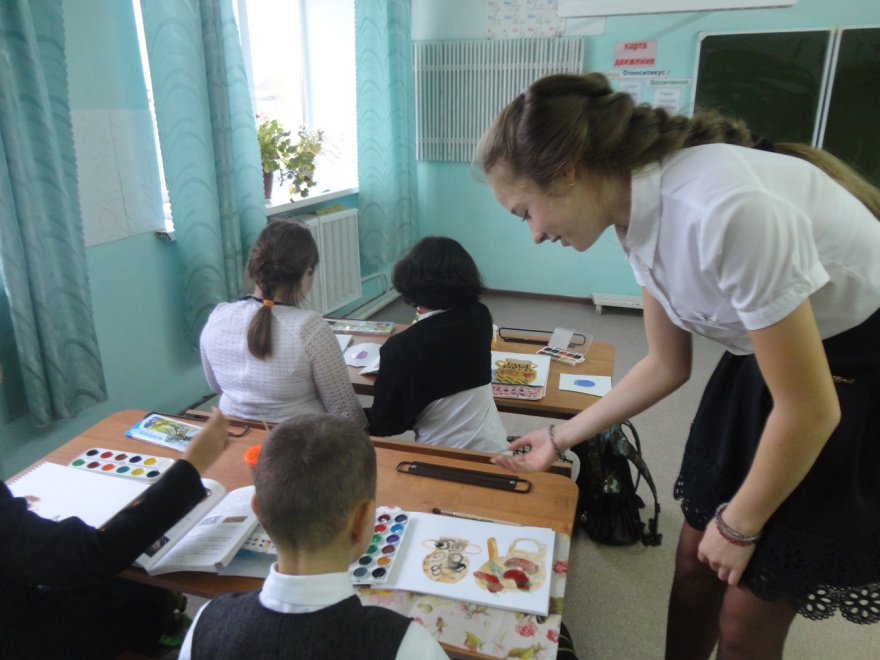 Технологические этапы пробы
Ученик осуществляет выбор учебного предмета, учителя-куратора. 
Определяется новая «администрация» школы
Дублёр конструирует урок, «стажируется» у учителя наставника
Дублёр представляет  учителю-наставнику свой конспект урока
Реализация профессиональной пробы
Рефлексия.
Заполнение рефлексивного дневника.
Признаки инновационности продукта
1.Интеграция с урочной деятельностью в рамках реализации основной общеобразовательной программы школы.
2. Внедрение в воспитательную деятельность школы современной образовательной технологии ролевой игры.
3. Цель, задачи, содержание модели учитывают региональные и местные потребности в педагогических кадрах. 
4. Совместная деятельность всего коллектива, в т. ч. дошкольной группы
4. Наличие УМК (программа, модель занятия, рефлексивный дневник, система оценивания)
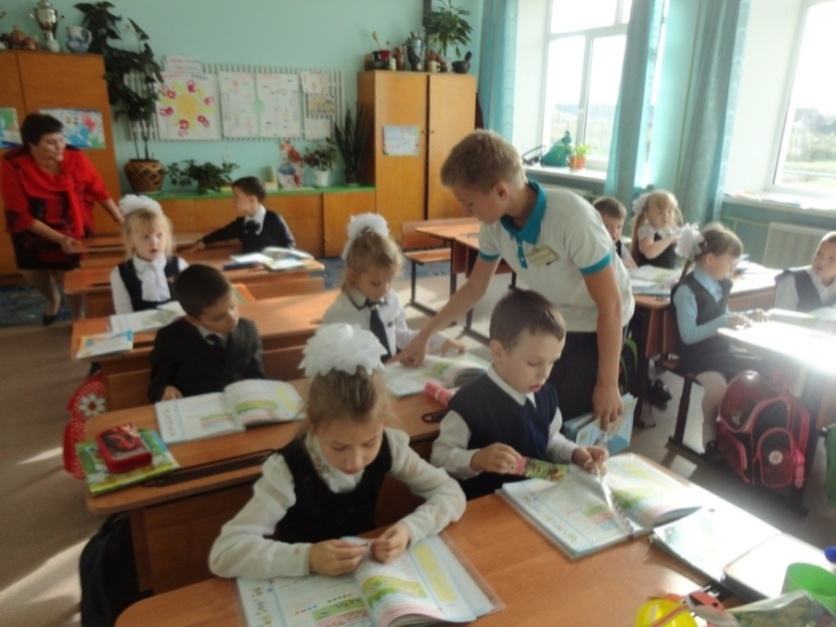 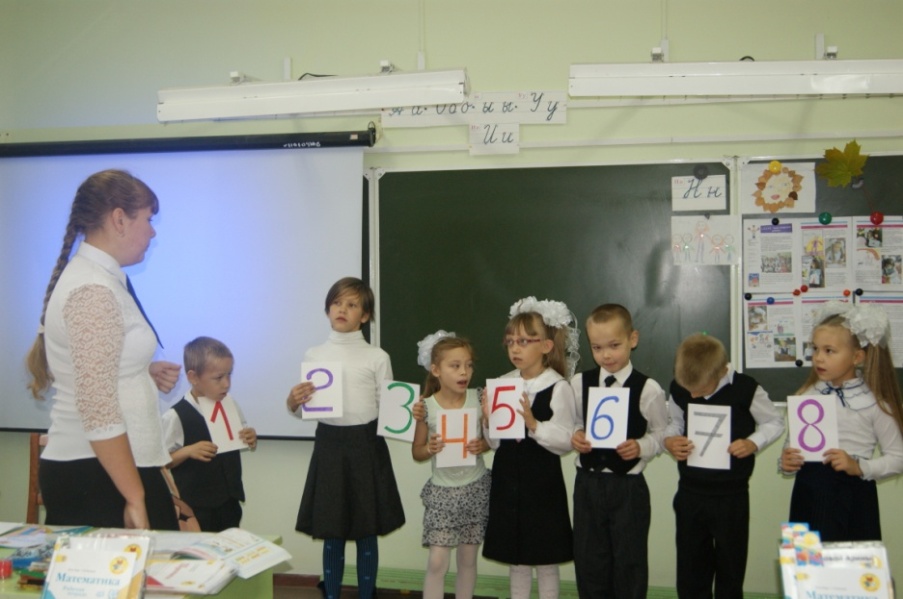 Ресурсное обеспечение
Материально-технические условия: Для  занятий необходимы: класс с выходом в интернет,  учебная доска. 
Кадровые условия: профессиональные педагогические кадры, имеющие опыт внеклассной работы с подростками. Завуч и педагог-психолог, осуществляющие мониторинг возможностей и способностей обучающихся, а также отслеживающие динамику личностного развития обучающихся. Классный руководитель. 
Информационно-методические условия: Методическая поддержка учителей,  (обеспечение научно-методической литературой, тьюторское сопровождение.)
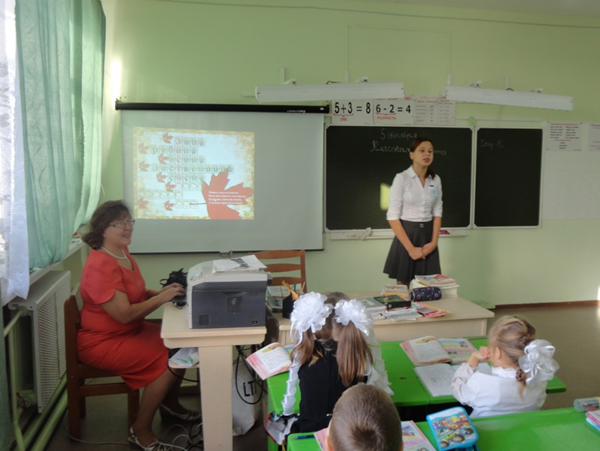 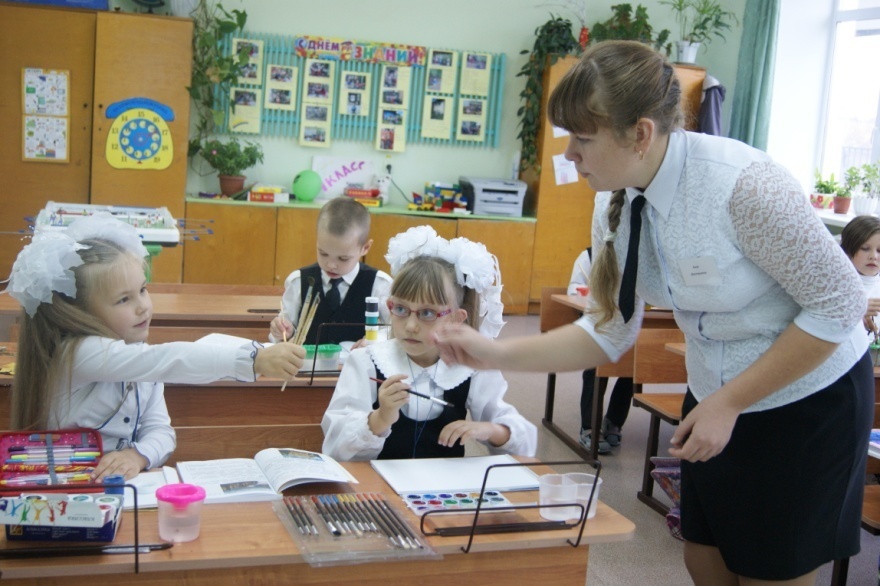 День учителя-дублера
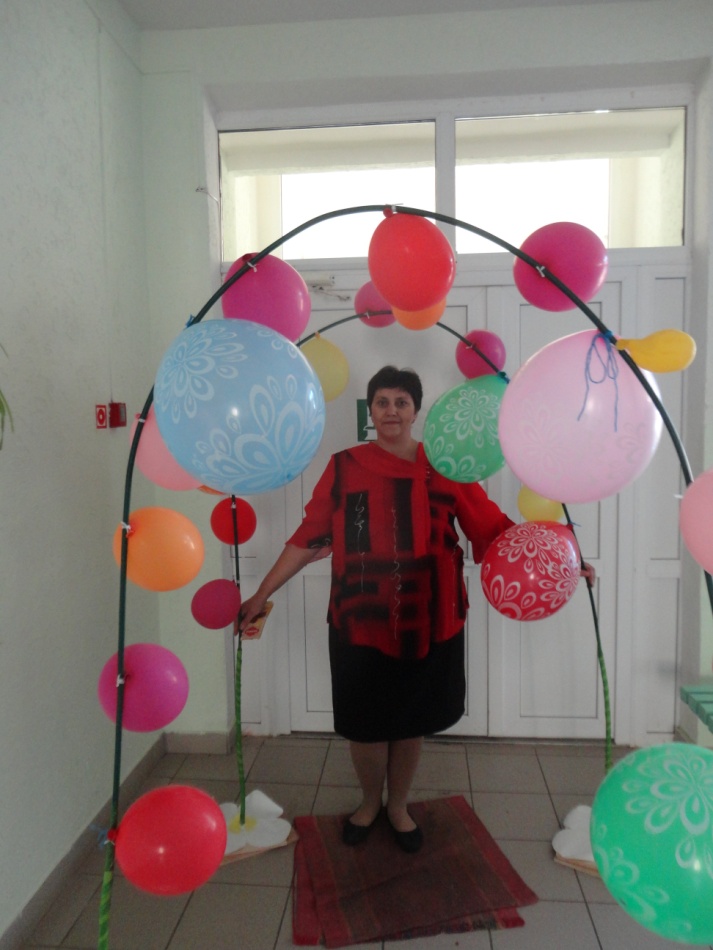 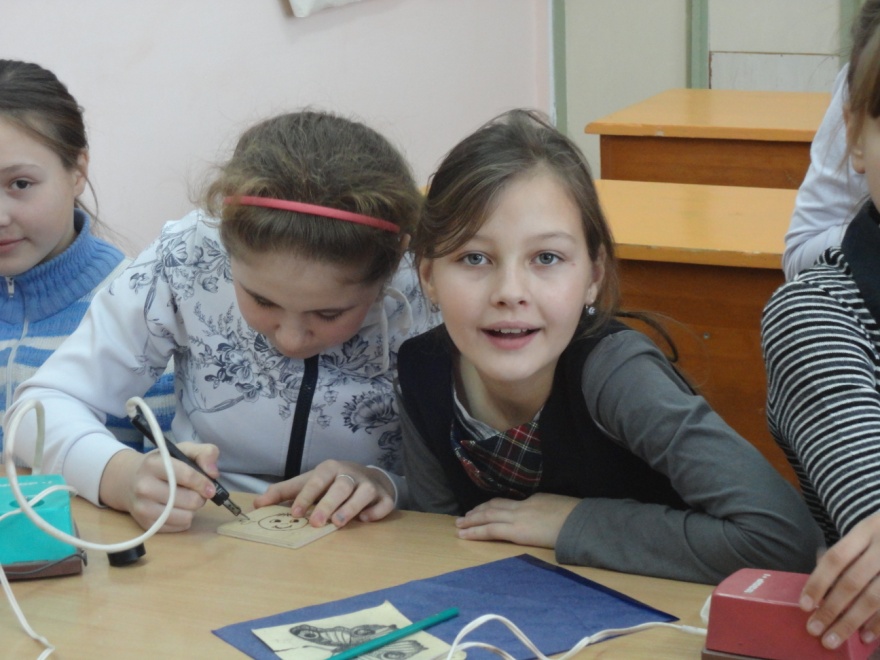 Спасибо за внимание!